Гуманитарлық әдістеме бірлестігінің қорытынды  есебі
ӘБ-нің мақсаты: «Сапалы  білім  беру барысында, жеке тұлғаның жүрегіне жол таба білу»
Тіл мерекесі- декада  языков.
Сайыстар « Тіл мәртебесі – ел міртебесі»-
өткізген Бақытбек Ансагүл
Сайыс  үш тілде ( қазақ, орыс, ағылшын)
«Родной язык- духовная ценность народа»-өткізгендер Горьковская Л.Л., Жапар А.
«Мемлекеттік тіл- менің тілім» -өткізгендер Сакипова А.Б., Балтабаева А.М.
Өткізілген ашық сабақтар:
Горьковская Л.Л. 5 «б» сынып оқушыларымен орыс әдебиетінен, тақырып: «Басни как этнический жанр» 5.01.16г.
7 «б» орыс тілі, тақырып: «Понятие о служебных  частях речи» 7.01.17г.
Бақытбек Ансагүл: тақырып: «Сан есімнің емлесі» 6 «а» сыныбында, қазақ тілі пәнінен.
Жапарова К.К. 9 «б»сыныбында, тақырып: «Государство и ее роль в обществе»  Адам қоғам құқық пәні. 25.01.17ж.
7 «б» сынып, қайталау сабағы, Қазақстан тарихынан.27.01.17ж.
Аудандық олимпиада жүлдегерлері:
Шарафуллина Ильмира 2 орын,
 Попович Инна 1 орын дайындаған қазақ тілі мұғалімі Сакипова А.Б.
Дарынды оқушылармен  жұмыс:
Қараша айында  олимпиада өткіздік. Аймақтық  сайыс қорытындысы:
Иманаленова Динара  9  «а» сынып оқушысы  орыс тілі пәнінен ІI-ші орын. 
Попович И. 11 «б» сынып  оқушысы ,  қазақ тілі пәнінен  І-ші орын.
Шарафуллина И. 10 «б» сынып  оқушысы ,  қазақ тілі пәнінен І-ші орын
Аудандық сайыс: «Өзге ұлт өкілдері»
Штаутынгер Янна  3 орын,
Попович Инна 1орын. 
Облыстық байқау: Попович Инна -2орын
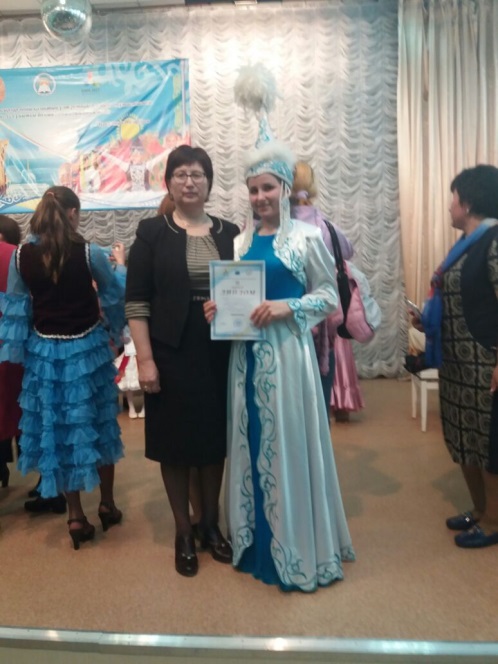 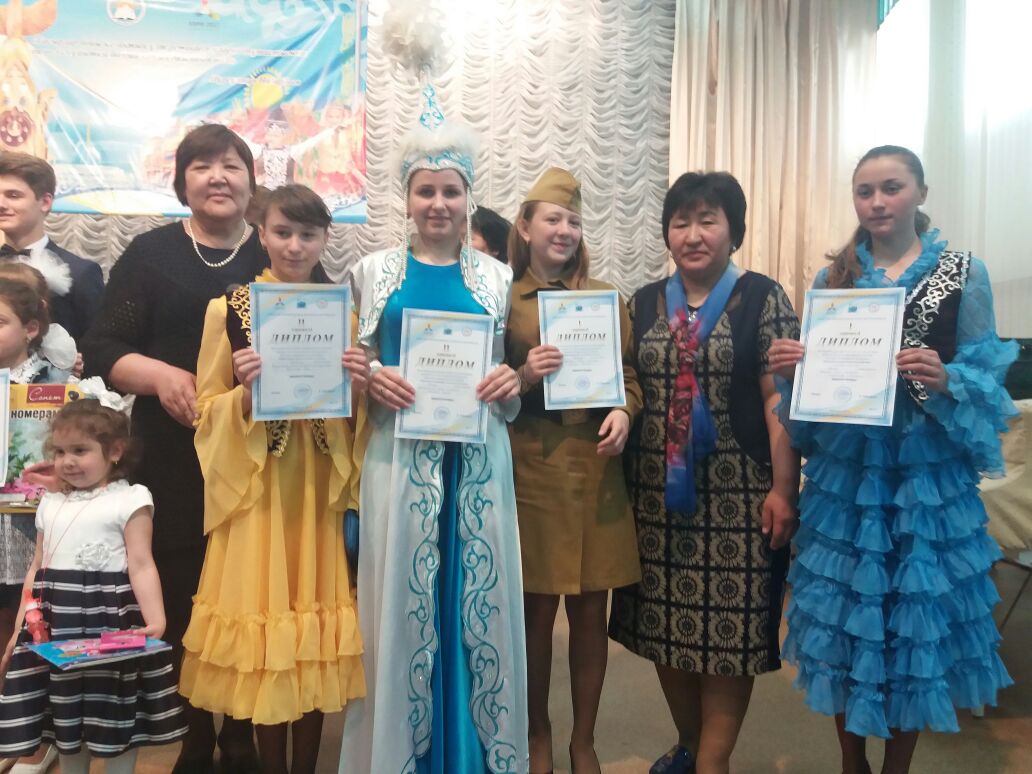 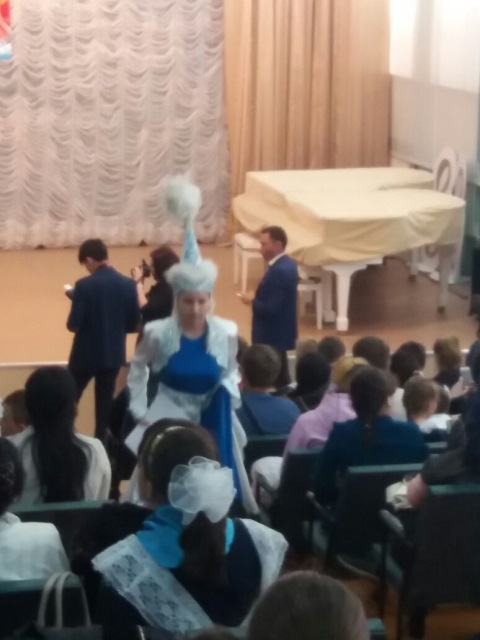 Қазақстан интернет олимпиадасынан сертификат алған мұғалімдер:
Горьковская Л.Л.
Жапар Айгерім
Бақытбек Ансагүл
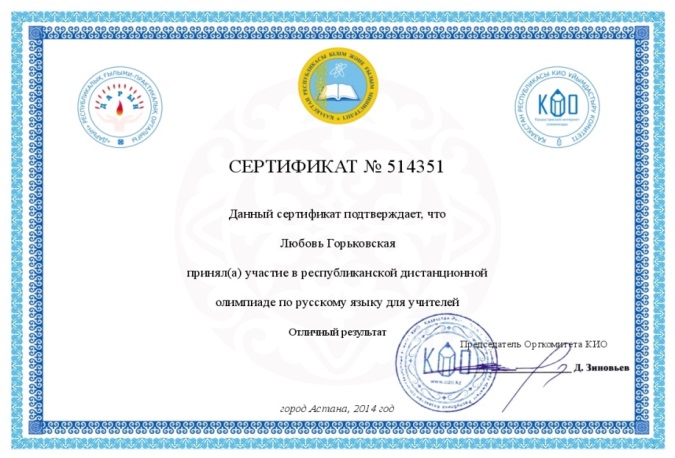 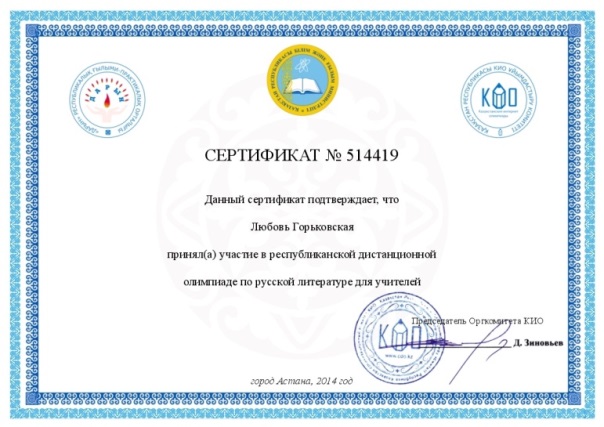 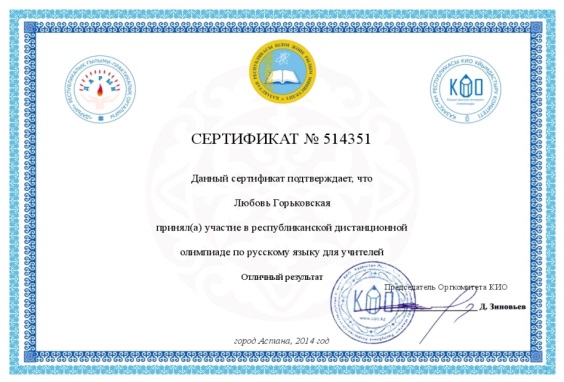 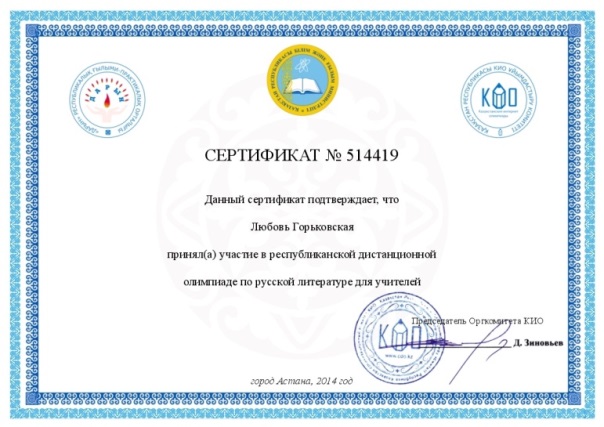 Тарих және құқық апталығы:
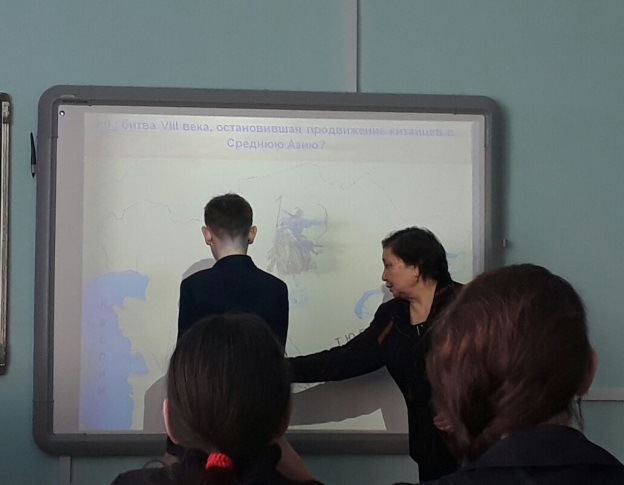 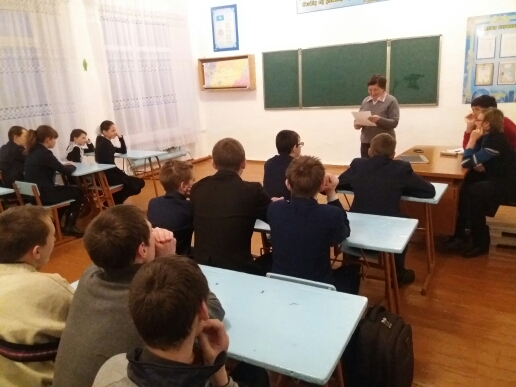 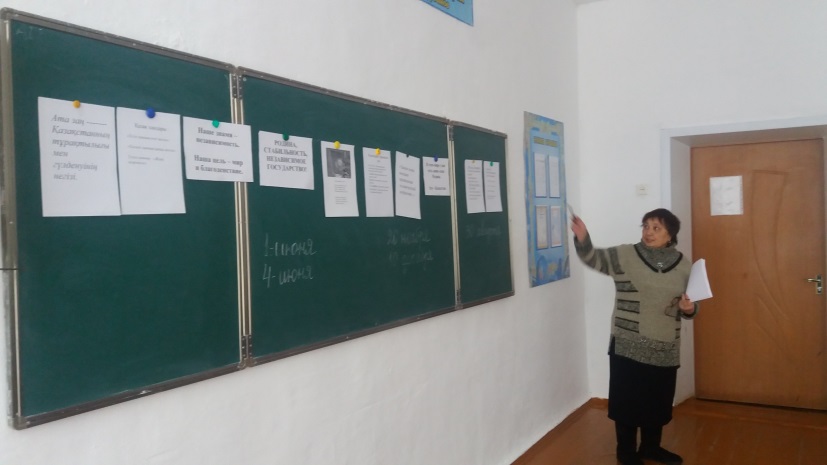 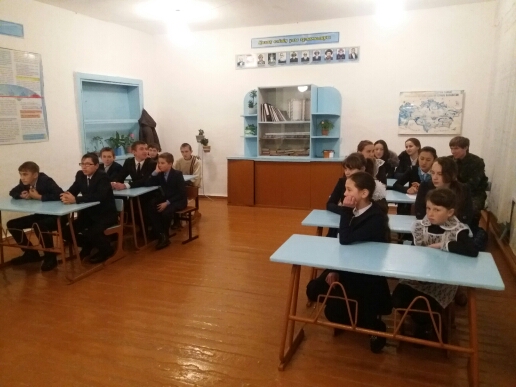 Қашықтық олимпиададан алған сертификаттар:
1дәрежелі диплом екі оқушы-Сабитова Айдана, Жұмаділ Аягоз.
2 дәрежелі диплом Рахметова Зейнель.
3 дәрежелі диплом Иманаленова Динара, Штаутынгер Виолета ағылшын тілінен дайындаған Жапар А.
«Русский медвежонок»-4оқушы Екі-2,екі-3орын.
Орыс тілінен халықаралық сайыс «Орфотека»-үш оқушы, «Языкознание»- үш оқушы қатысып сертификат алды, дайындаған Горьковская Л.Л.
Қашықтық олимпиадаға қатысқан мұғалімдер:
Горьковская Л. Л. Диплом 2,3 дәрежелі.
Жапар Айгерім облостық сайыс «Тілдарын» Алғыс хат.
Горьковская Л.Л. «Мультиурок», «Инфорок» сайтқа сабақ жоспарын жіберген.
Жоспардан тыс өткізілген іс-шаралар:
Тіл мұғалімдері: 21ақпанда Халықаралық ана тілі мерекесі, Тілді қалай жақсы меңгереміз, ойын тақырыбы: «Тапқыр достар».
Жапарова К.К. Қарашаның 24.2016ж. дөңгелек стөл 9-1 «б» оқушылар арасында.     Қазақстанның 25 жылдығына орай,қарашаның 25.2016ж. «Мен және менің құқығым» атты викторина 5-11 «б» сынып аралығында.
Жоспардан тыс  өткізген іс-шаралар:
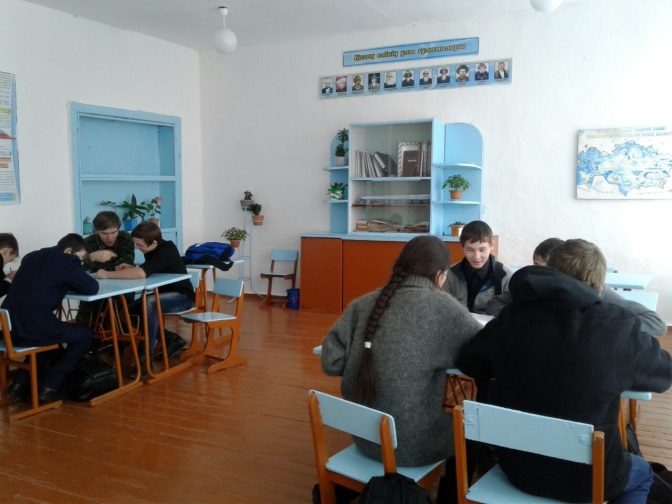 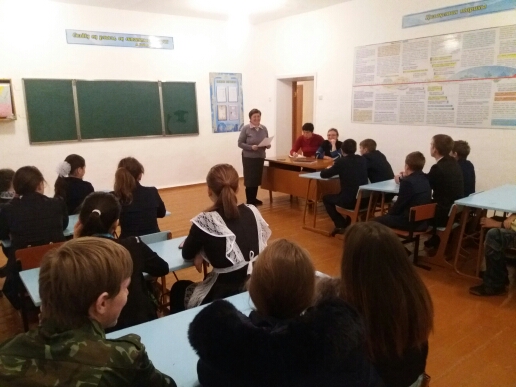 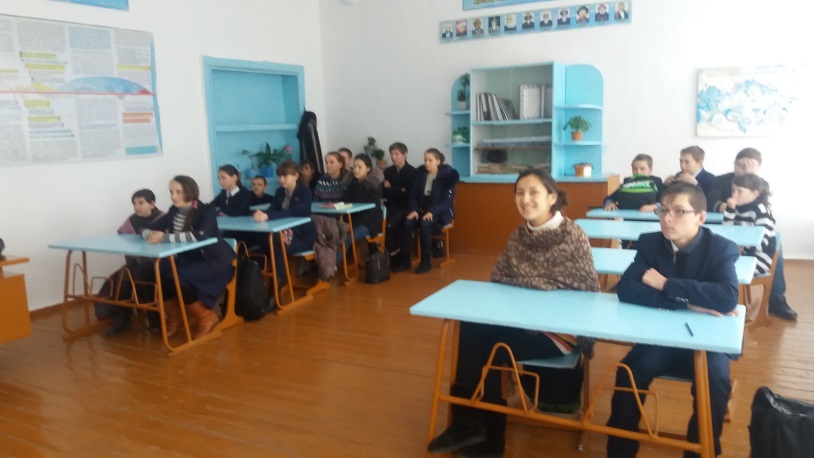 Жоспардан тыс жүргізілген іс- шаралар:
Балтабаева А.М. Ата-аналар  жиналысында баяндама оқыды тақырып: «Үй тапсырмасын орындау»
Сәуір айында өткен Астанадағы семинарға қатысты «Биоинформатика и синергетика» тақырыбы  бойынша.